Political leadership for  sustainable mobility transformations
Karin Thoresson and Karolina Isaksson, VTI
[Speaker Notes: Transformative change is political

Politicians a central role]
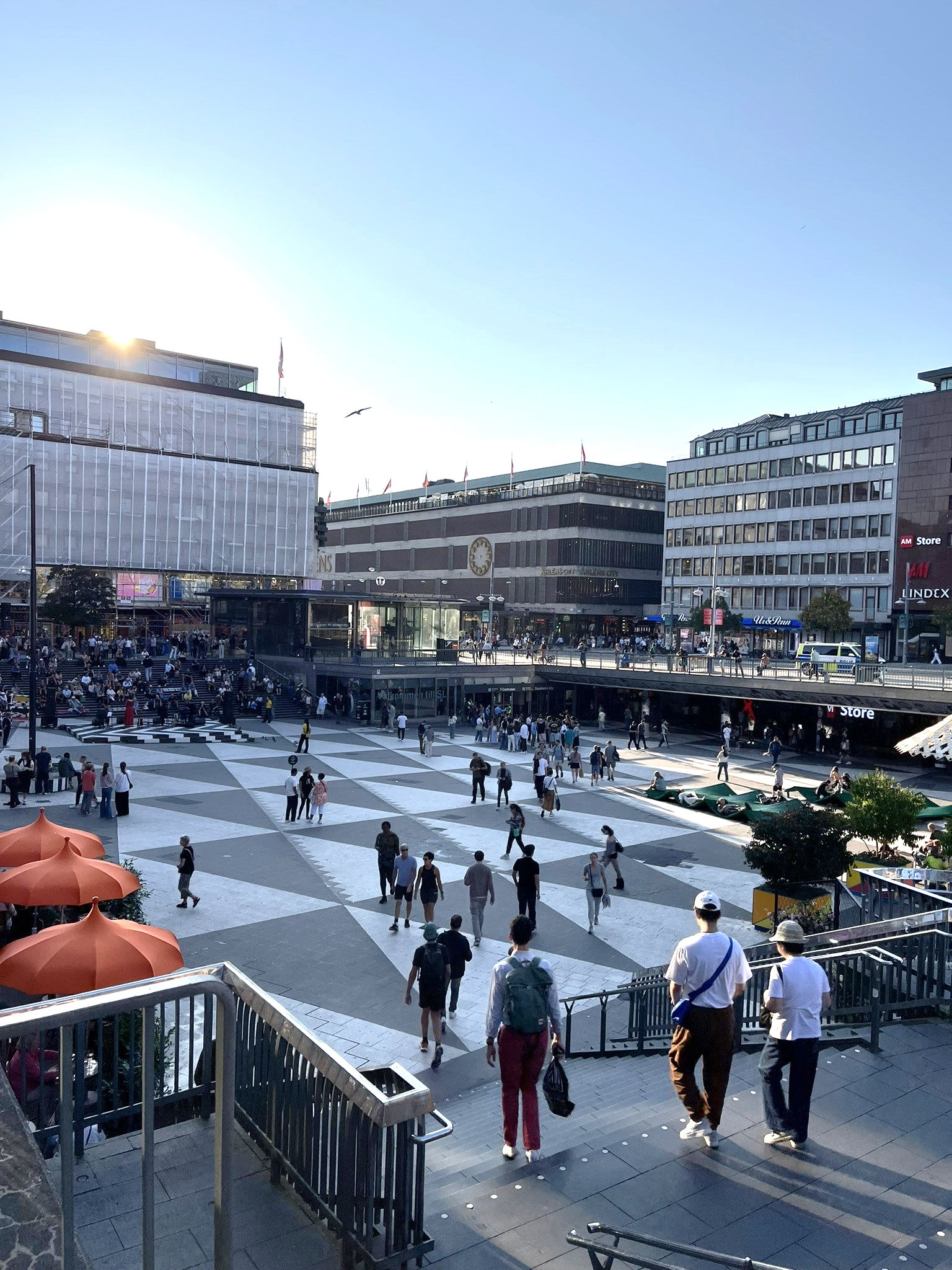 What does it take to exercise political leadership at the local level?
Credit: Karolina Isaksson
[Speaker Notes: Our study

Definition of political leadership

Champions vs collaboration]
What did we find?
Publicly owned companies, parking, properties
Administration, planners
Politicians in other committees
National political and
administrative level
Politicians
Other political parties
Citizens
Silent group
Ones voters
Interest groups, NGO:s, lobbying
’Public opinion’
Debate, criticism
[Speaker Notes: The politicians we interviewed

Pushing for transformative change...

...relate to a broad range of actors]
Publicly owned companies, parking, properties
Administration, planners
Politicians in other committees
National political and
administrative level
Politicians
Other political parties
Citizens
Silent group
Ones voters
Interest groups, NGO:s, lobbying
’Public opinion’
Debate, criticism
Publicly owned companies, parking, properties
Administration, planners
Politicians in other committees
National political and
administrative level
Politicians
Other political parties
Citizens
Silent group
Ones voters
Interest groups, NGO:s, lobbying
’Public opinion’
Debate, criticism
[Speaker Notes: The politicians relate a lot to local residents

different groups

Expectations from own voters

Strong voices vs silent groups

Pressures from both sides]
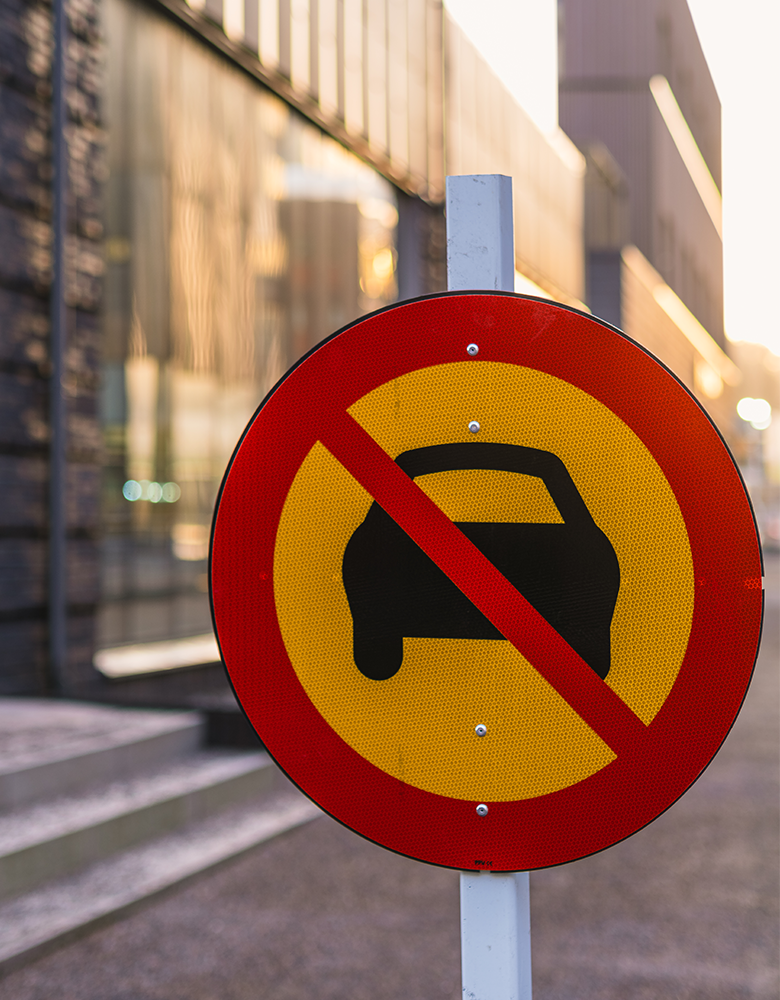 No Vehicle Entry Sign On Urban Street During Daylight Hours
Credit: iStock/Mikael Svensson
[Speaker Notes: Conflicts = a key theme in the interviews. And not only in negative terms. 
Part of the job. 
And referred to as a source of political energy, mobilization. 

Opposition to car restrictive measures = sometimes challenging but potentially also meaningful. 
A way to get down to political values and priorites. 

One challenge = how to make strategies for sustainable transport and mobility comprehensible, beyond the common technical framings. 
Climate change = tricky to communicate. Feels abstract. 

Actively make use of other framings, such as attractive and healthy cities, right to access for different groups, focus on land use. 
Build a narrative which focuses less on what is lost, and more on what could be created. 

Local places = can be used to visualise and explain what sustainable mobility and land use can be about in practice. 
Make it more tangible and easier to grasp.]
Publicly owned companies, parking, properties
Administration, planners
Politicians in other committees
National political and
administrative level
Politicians
Other political parties
Citizens
Silent group
Ones voters
Interest groups, NGO:s, lobbying
’Public opinion’
Debate, criticism
[Speaker Notes: The last type of relation we want to highlight is with the administration (planners and other civil servants) 

Important source of information and knowledge

Provides decision makers with sound decision support, basis for action

This takes trust and hard work from both the politicians and the administration

”the administration gets the politicians they deserve” 

Poor work from admin = insufficient political leadership (and the other way around)]
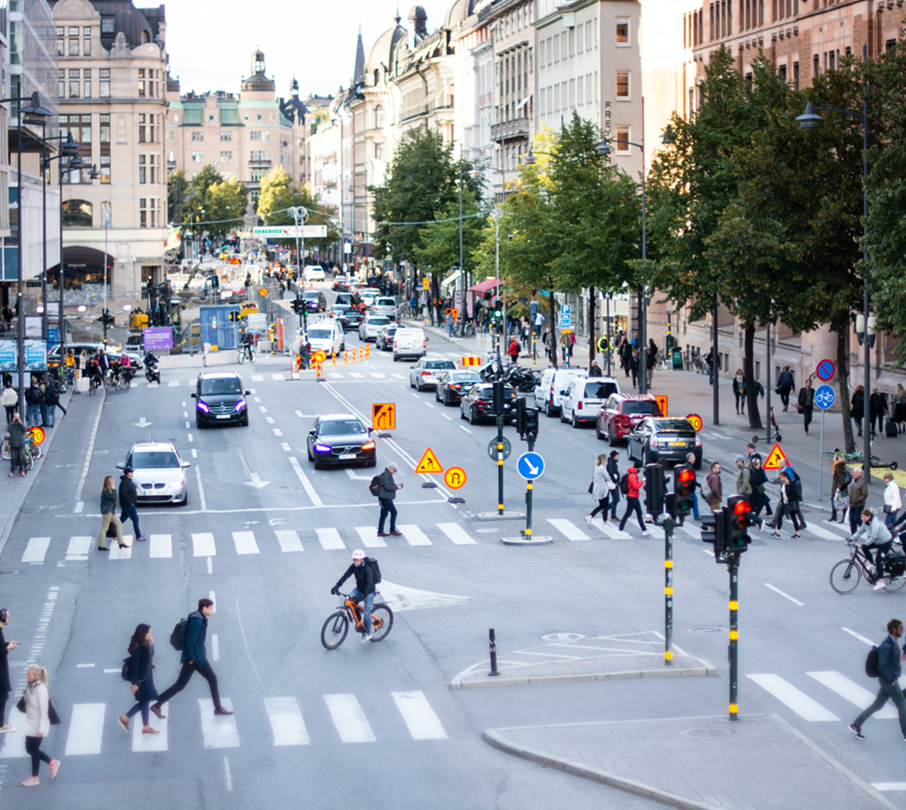 Political leadership

Is relational 
Is a constant navigation of conflict and collaboration
Requires professional knowledge and political imagination
The local context, place and time is of key importance
Credit: VTI
[Speaker Notes: To conclude, what we learned from the interviews with these politicians who have all worked with potentially transformative measures for sustainable mobility in their own local contexts, was that political leadership:

*is deeply relational (network of relations)
*requires a constant navigation of conflict and collaboration
*is dependent on robust knowledge support but also creativity and oppenness to imagine and try new pathways. 

To make this happen, the local context, the specific time and place and the actors and networks around are essential. Because the local environment, and the lives and relationships that exist there, provide special conditions not only for imagining possible futures, but also start to try these out in practice.]
Thank you!
karolina.isaksson@vti.sekarin.thoresson@vti.se